«Нравственно-эстетическое воспитание детей
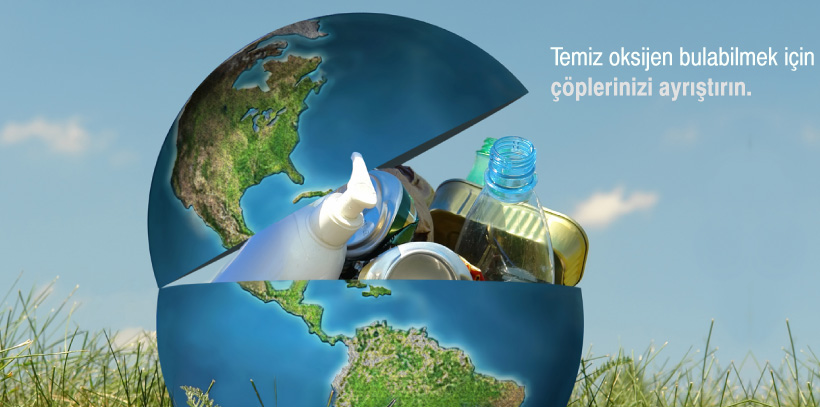 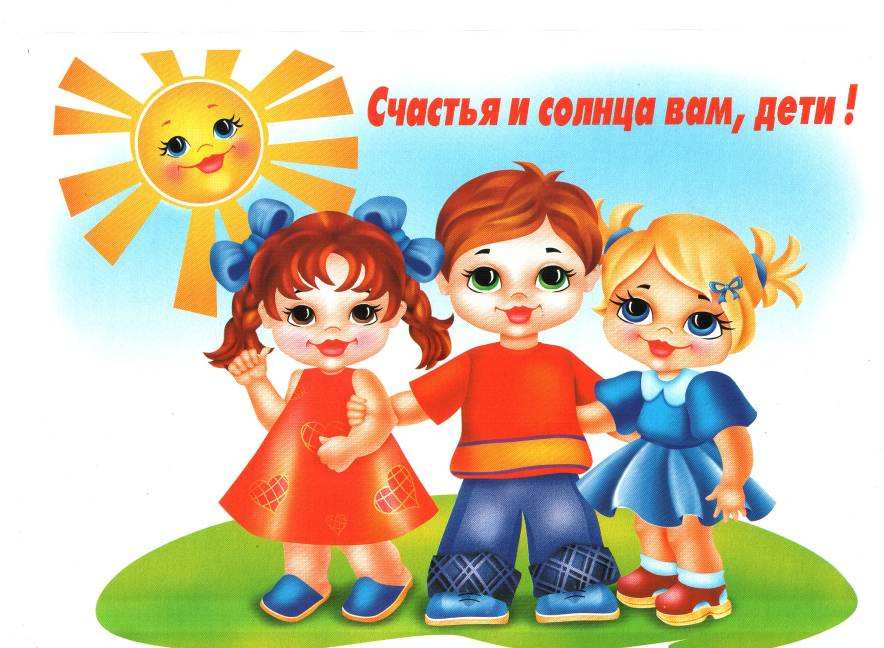 Каким мы хотим видеть наше будущее, во многом зависит от нас и от тех принципов, которые мы заложили в сознание детей. Каков человек, такова его деятельность, таков и мир, который он создал вокруг себя.
Какой мы хотим видеть нашу планету…
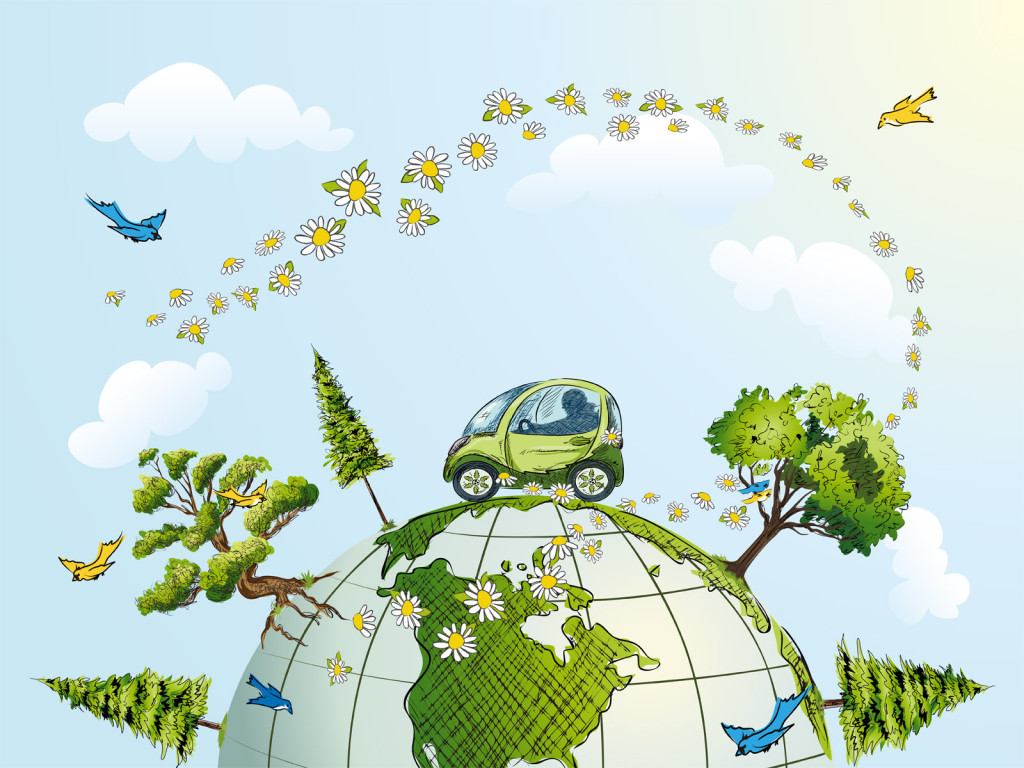 Что делает наш город грязным?
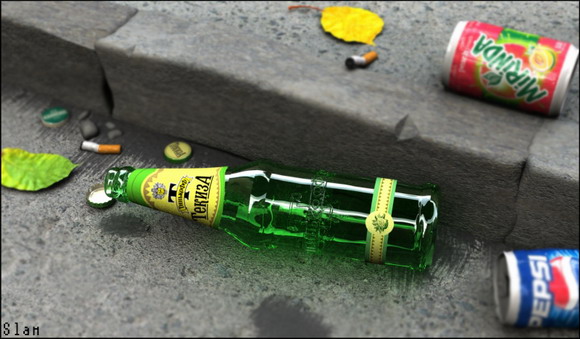 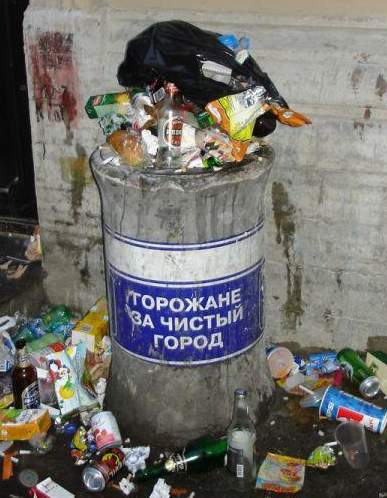 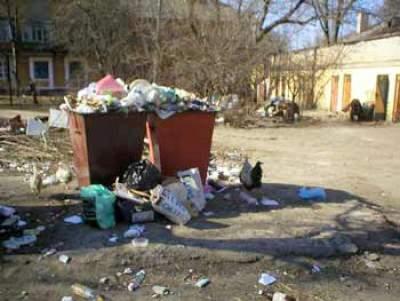 А что мы оставляем после отдыха в лесу?
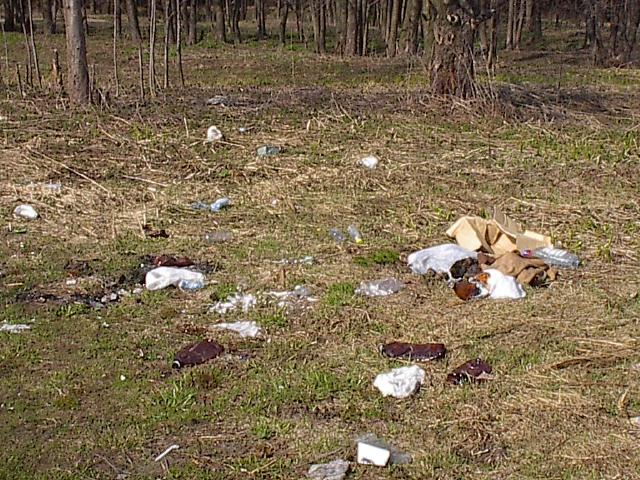 А как же нужно поступить?
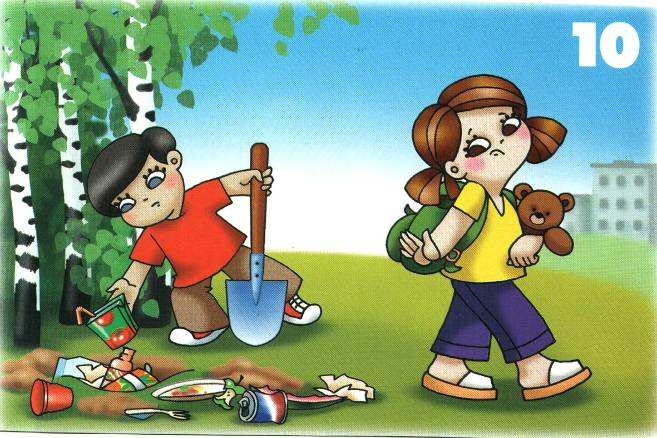 А что нужно делать для чистоты в городе…
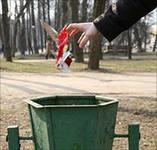 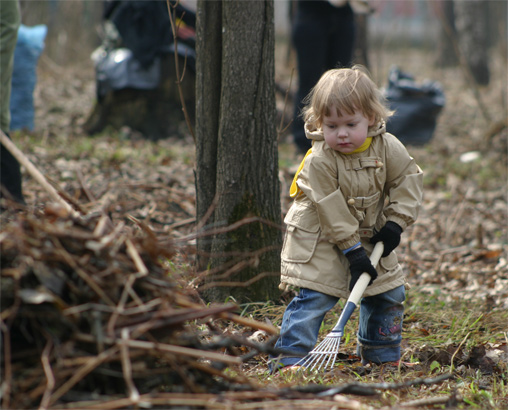 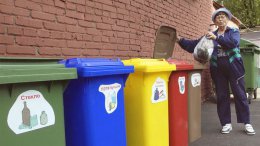 Как мы можем помочь братьям нашим меньшим
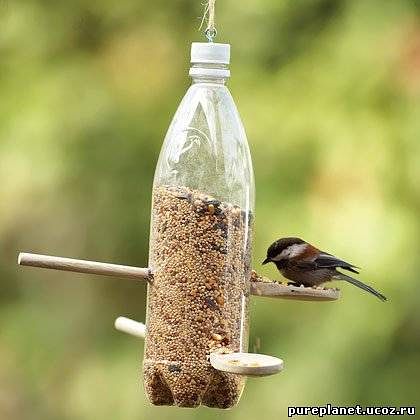 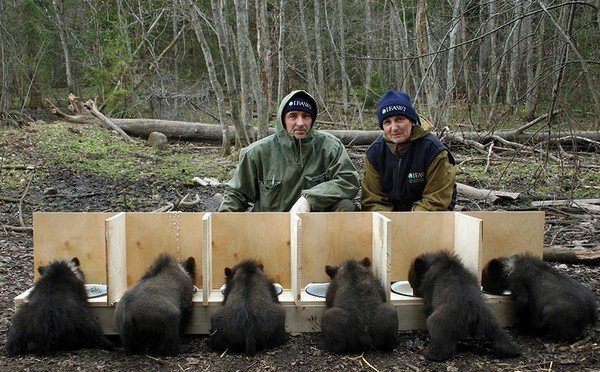 А вы как поступаете?
Бросаете мусор в мусорный контейнер
После отдыха на природе убираете за собой мусор
Подкармливаете зимой птиц